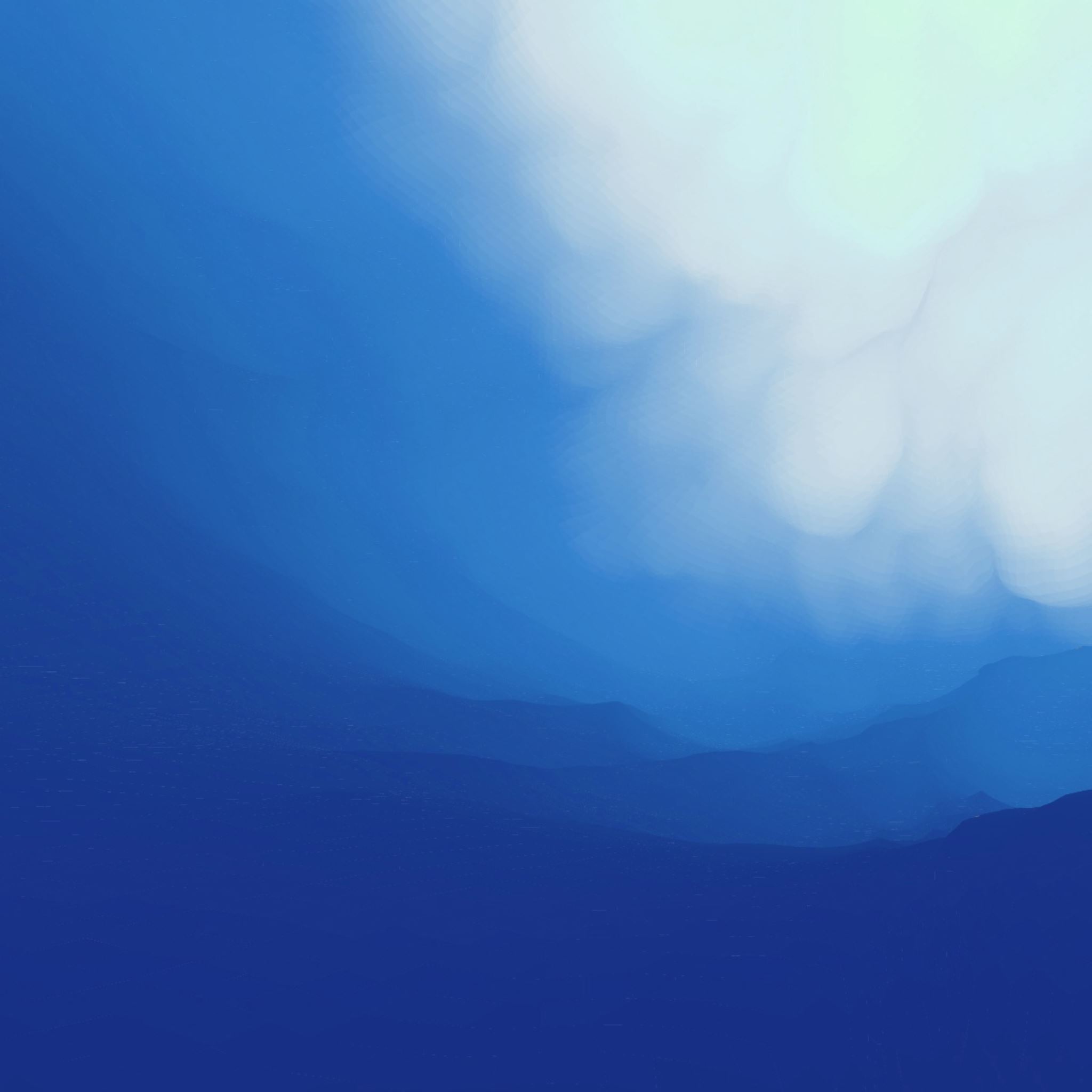 Keeping the Church Pure
Understanding Church Discipline
Eph 5:25-271 In 1:7
Jesus Christ
25 Husbands, love your wives, just as Christ also loved the church and gave Himself for her, 26 that He might sanctify and cleanse her with the washing of water by the word, 27 that He might present her to Himself a glorious church, not having spot or wrinkle or any such thing, but that she should be holy and without blemish.
Eph 5:25-271 In 1:7
Jesus Christ
25 Husbands, love your wives, just as Christ also loved the church and gave Himself for her, 26 that He might sanctify and cleanse her with the washing of water by the word, 27 that He might present her to Himself a glorious church, not having spot or wrinkle or any such thing, but that she should be holy and without blemish.
Eph 5:25-271 In 1:7
Jesus Christ
25 Husbands, love your wives, just as Christ also loved the church and gave Himself for her, 26 that He might sanctify and cleanse her with the washing of water by the word, 27 that He might present her to Himself a glorious church, not having spot or wrinkle or any such thing, but that she should be holy and without blemish.
Eph 5:25-271 Jn 1:7
Jesus Christ
25 Husbands, love your wives, just as Christ also loved the church and gave Himself for her, 26 that He might sanctify and cleanse her with the washing of water by the word, 27 that He might present her to Himself a glorious church, not having spot or wrinkle or any such thing, but that she should be holy and without blemish.
Eph 5:25-271 Jn 1:7
Jesus Christ
7 But if we walk in the light as He is in the light, we have fellowship with one another, and the blood of Jesus Christ His Son cleanses us from all sin.
Mt 5:8
The Saints
8 Blessed are the pure in heart, For they shall see God.
2 Cor 7:1
The Saints
7 Therefore, having these promises, beloved, let us cleanse ourselves from all filthiness of the flesh and spirit, perfecting holiness in the fear of God.
2 Cor 7:1
The Saints
7 Therefore, having these promises, beloved, let us cleanse ourselves from all filthiness of the flesh and spirit, perfecting holiness in the fear of God.
Eph 5:8-10
The Saints
8 For you were once darkness, but now you are light in the Lord. Walk as children of light 9 (for the fruit of the Spirit is in all goodness, righteousness, and truth), 10 finding out what is acceptable to the Lord.
Eph 5:8-10
The Saints
8 For you were once darkness, but now you are light in the Lord. Walk as children of light 9 (for the fruit of the Spirit is in all goodness, righteousness, and truth), 10 finding out what is acceptable to the Lord.
Eph 5:8-10
The Saints
8 For you were once darkness, but now you are light in the Lord. Walk as children of light 9 (for the fruit of the Spirit is in all goodness, righteousness, and truth), 10 finding out what is acceptable to the Lord.
Jam 4:8
The Saints
8 Draw near to God and He will draw near to you. Cleanse your hands, you sinners; and purify your hearts, you double-minded.
Jam 4:8
The Saints
8 Draw near to God and He will draw near to you. Cleanse your hands, you sinners; and purify your hearts, you double-minded.
Jam 4:8
The Saints
8 Draw near to God and He will draw near to you. Cleanse your hands, you sinners; and purify your hearts, you double-minded.
Eph 5:11
The Saints
11 And have no fellowship with the unfruitful works of darkness, but rather expose them.
Eph 5:11
The Saints
11 And have no fellowship with the unfruitful works of darkness, but rather expose them.
1 Cor 15:33
The Saints
33 Do not be deceived: “Evil company corrupts good habits.”
2 Thes 3:14-15
The Saints
14 And if anyone does not obey our word in this epistle, note that person and do not keep company with him, that he may be ashamed. 15 Yet do not count him as an enemy, but admonish him as a brother.
2 Thes 3:14-15
The Saints
14 And if anyone does not obey our word in this epistle, note that person and do not keep company with him, that he may be ashamed. 15 Yet do not count him as an enemy, but admonish him as a brother.
Heb 10:24-25
The Saints
24 And let us consider one another in order to stir up love and good works, 25 not forsaking the assembling of ourselves together, as is the manner of some, but exhorting one another, and so much the more as you see the Day approaching.
Heb 10:24-25
The Saints
24 And let us consider one another in order to stir up love and good works, 25 not forsaking the assembling of ourselves together, as is the manner of some, but exhorting one another, and so much the more as you see the Day approaching.
Heb 10:24-25
The Saints
24 And let us consider one another in order to stir up love and good works, 25 not forsaking the assembling of ourselves together, as is the manner of some, but exhorting one another, and so much the more as you see the Day approaching.
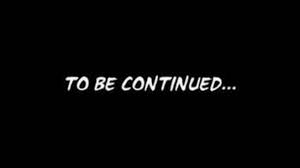